Molybdenum isotope evidence for mild oxygenation 2.7 billion years ago
Chadlin M. Ostrander, *Moutusi Roy, Gwyneth W. Gordon, Stephen J. Romaniello and Ariel Anbar

School of Earth and Space Exploration, Arizona State University
*now at MIT
The Arizona Space Grant Undergraduate Research Symposium
April 16th, 2016
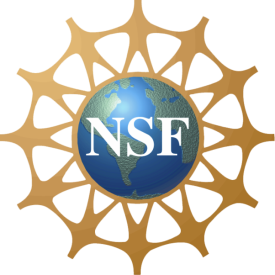 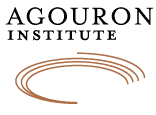 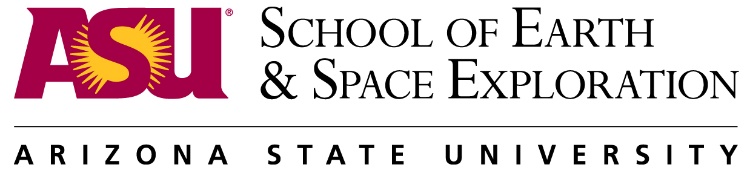 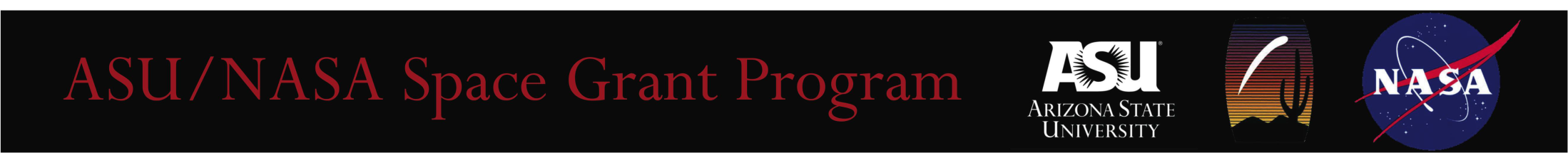 Problem: The timing of the first appearance of oxygen in the Earth’s surface environment is still ambiguous
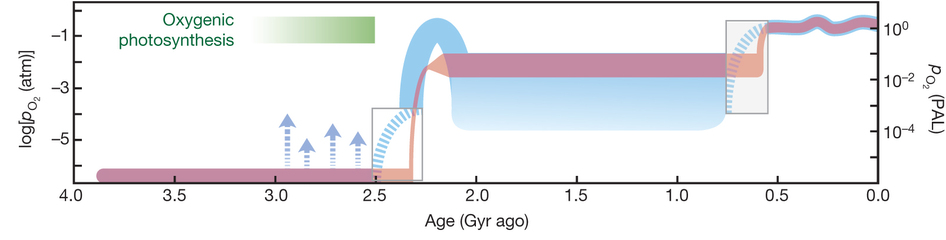 Lyons, Reinhard and Planavsky, 2014
Solution: Development and application of paleoredox proxies
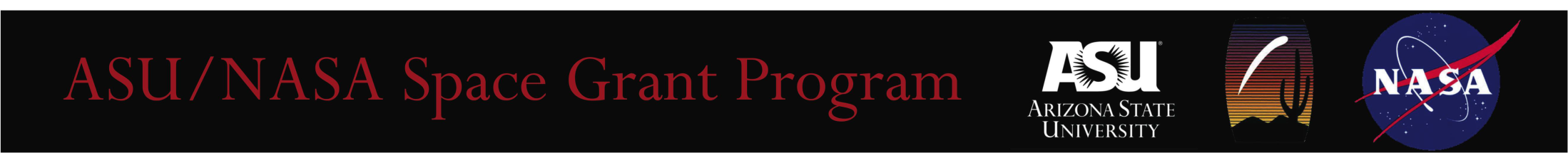 Molybdenum 
isotopes
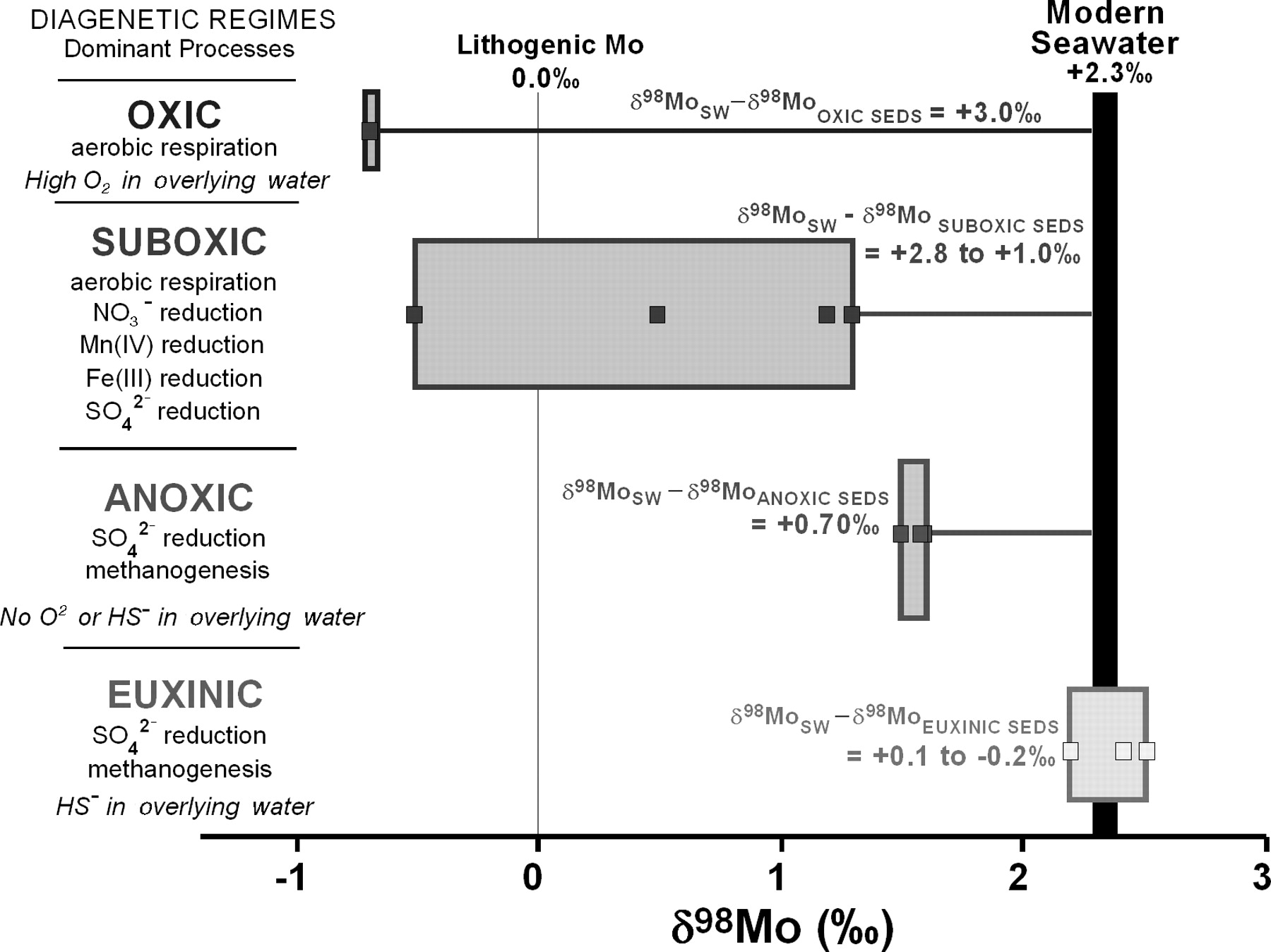 Mo is mobilized by oxidative weathering of continental sulfides

In oxygenated waters, molybdate (MoO42-) has very long residence time of 800,000 years

In euxinic waters (anoxic and high in H2S), molybdenum is readily removed from solution
Poulson et al., 2006
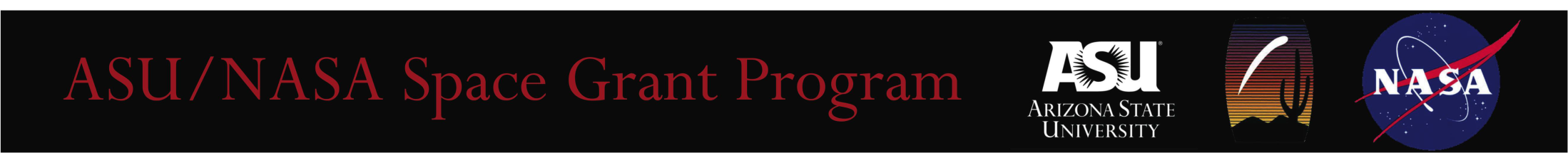 Samples: West Australia, Hamersley Basin
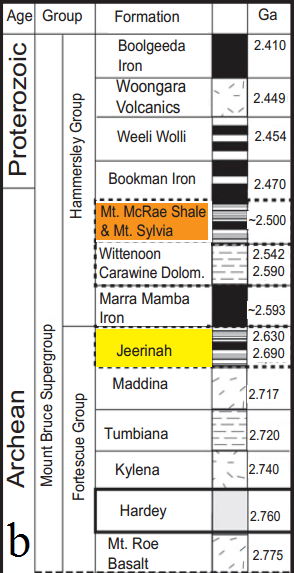 Previous studies
This study
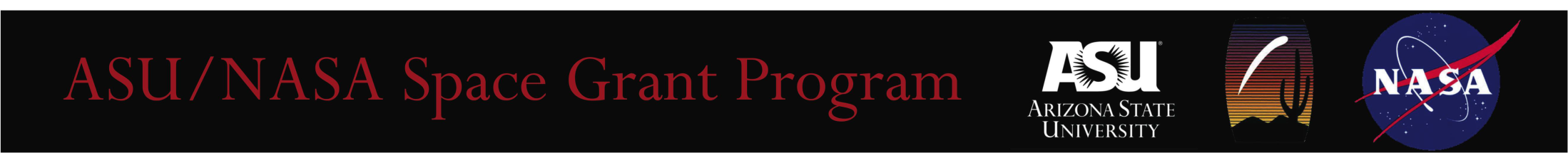 Previous studies: 
Anbar et al. (2007) and Duan et al. (2010)
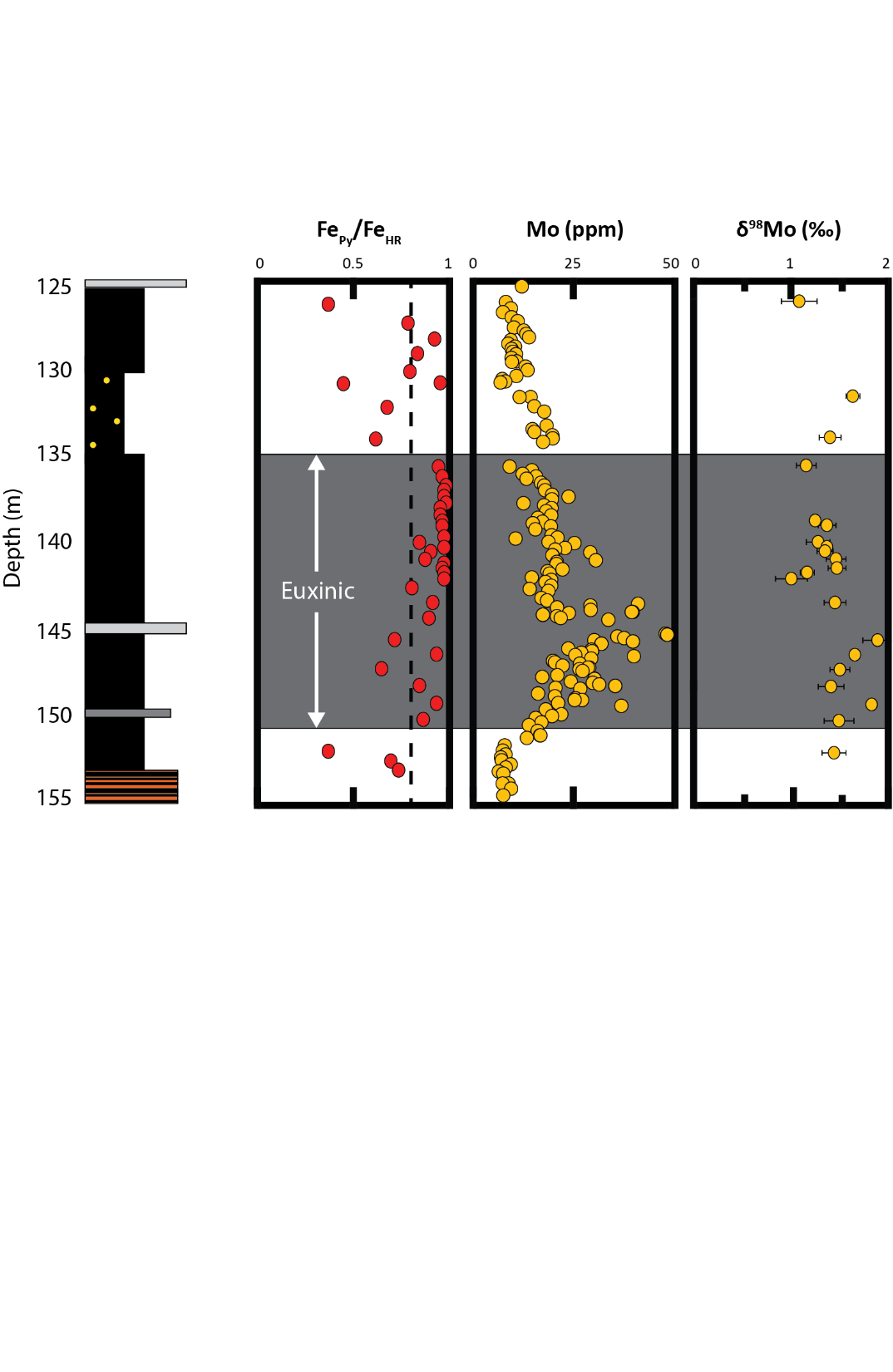 Molybdenum enrichments in  Mt. McRae Shale
      (up to 50ppm)


δ98Mo approaching 2‰ (very heavy!)
~2.5 Ga
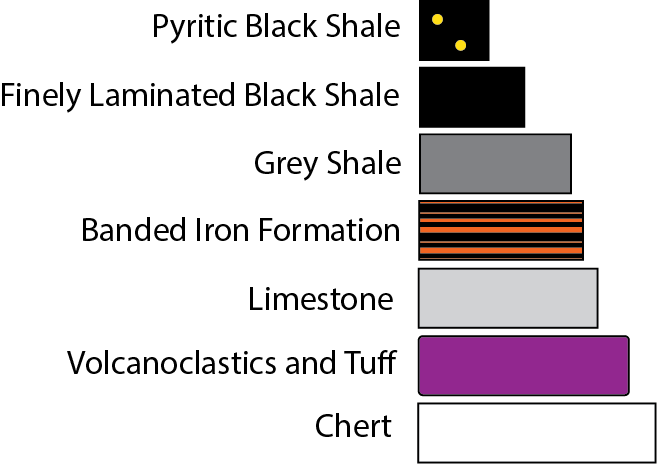 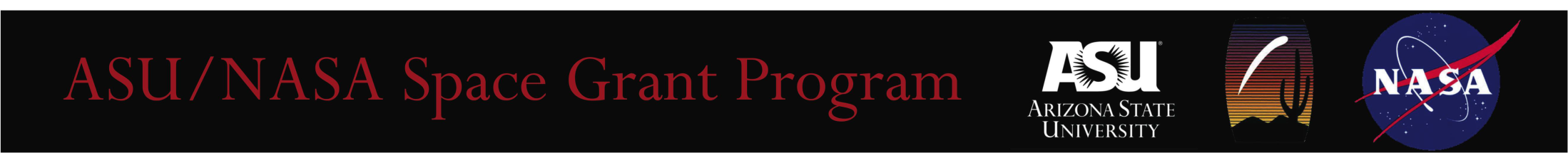 This study: 
AIDP-3 (off-shore)
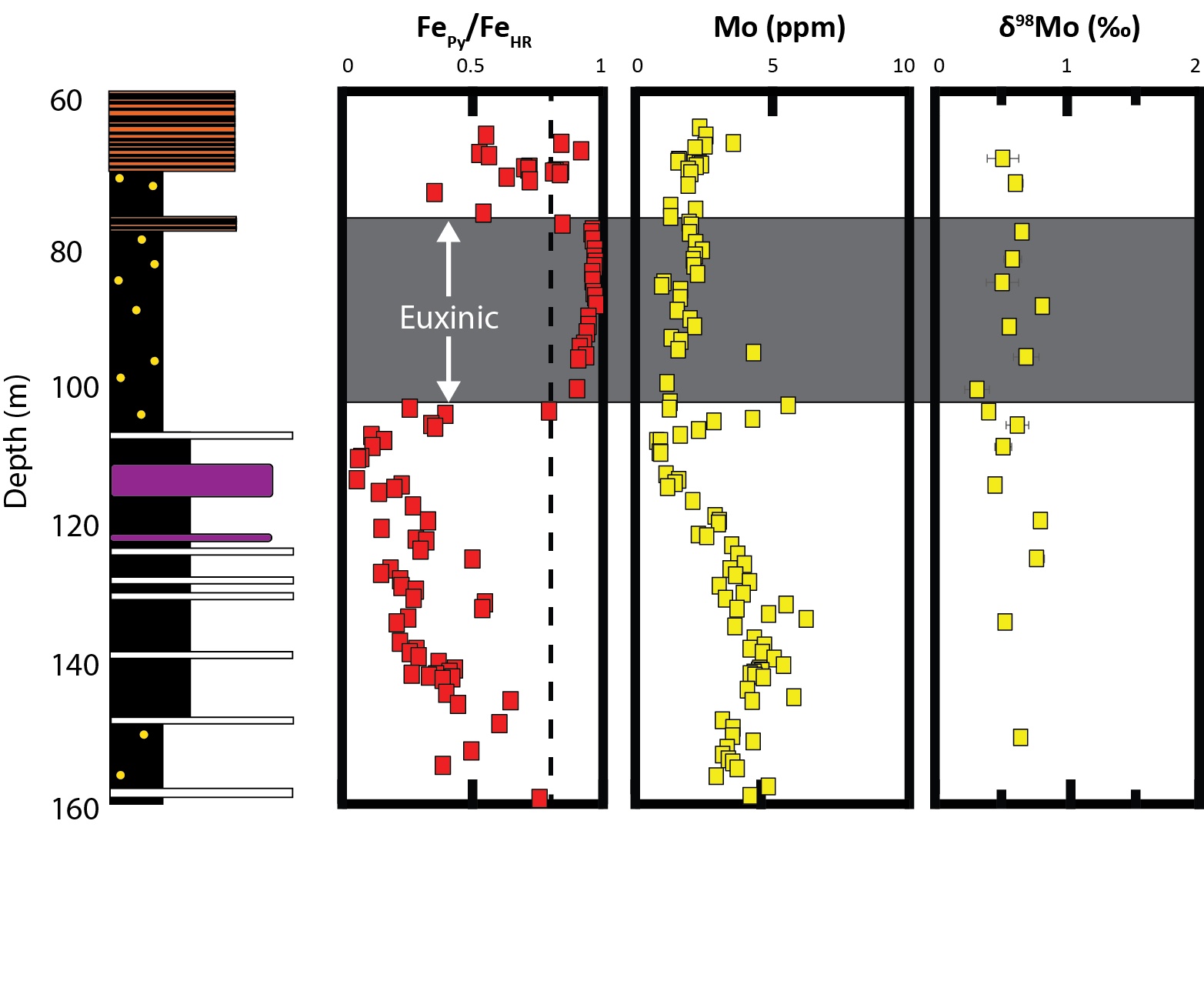 Molybdenum enrichments in  Roy Hill Shale      (up to 7ppm), but not during euxinia

δ98Mo as high as 0.83‰
~2.6 Ga
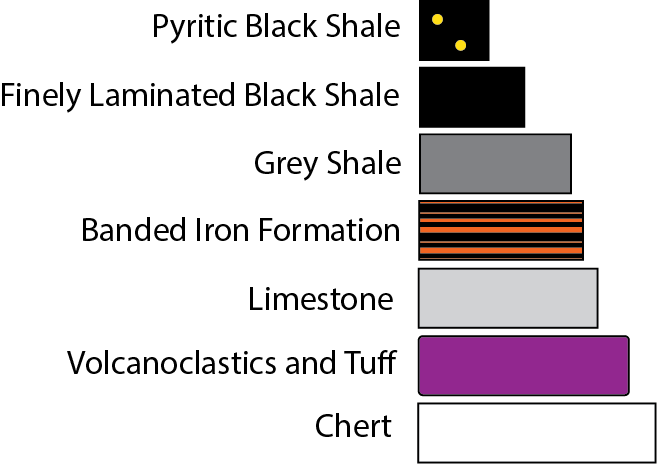 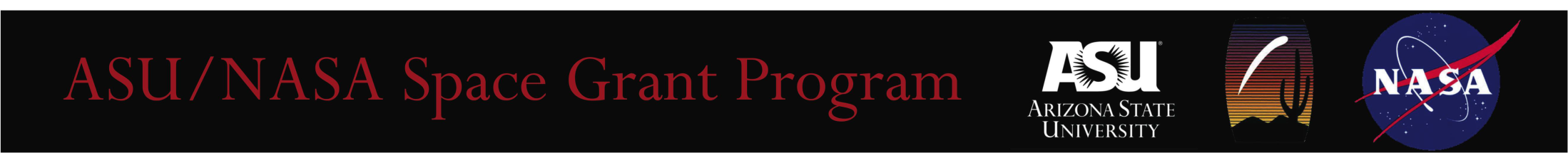 This study: 
AIDP-2 (near-shore)
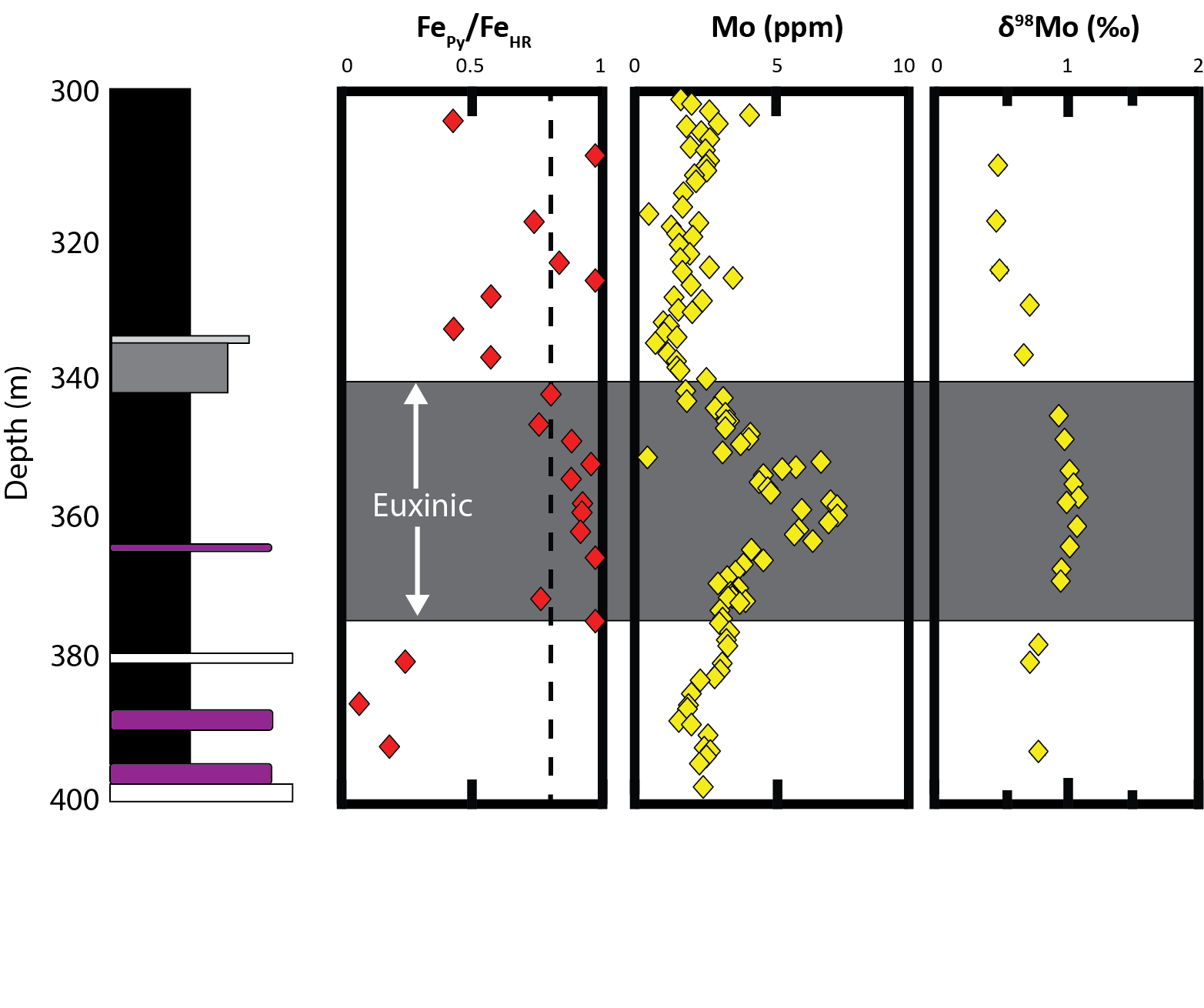 Molybdenum enrichments in  Roy Hill Shale      (up to 7ppm)



δ98Mo as high as 1.06‰
~2.7 Ga
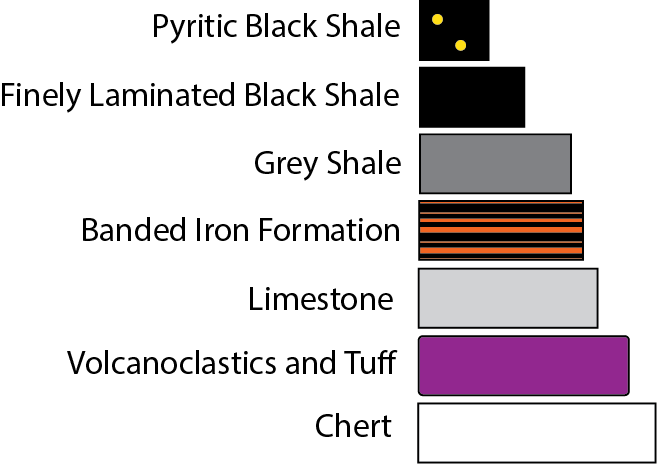 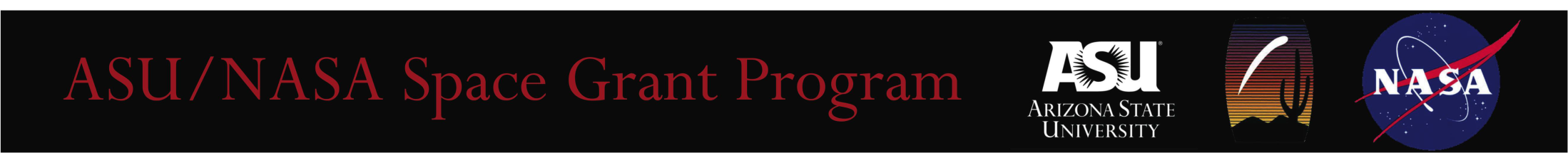 Conclusions
Mo isotope compositions in euxinic shales from both core are heavier than crustal values (0‰).
	AIDP-3 (off-shore): up to 0.83‰
	AIDP-2 (near-shore): up to 1.06‰

These values, especially those from AIDP-2, are indicative of mild oxygenation ~2.7 billion years ago.

Acknowledgements
We thank ASU NASA Space Grant, Agouron Institute, and the National Science Foundation for supporting AIDP as well as members from Anbarlab for their assistance in all stages of this process.
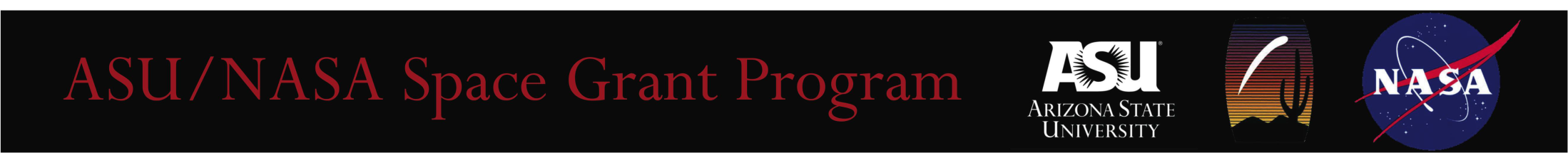 Detrital Corrections (backup slide)
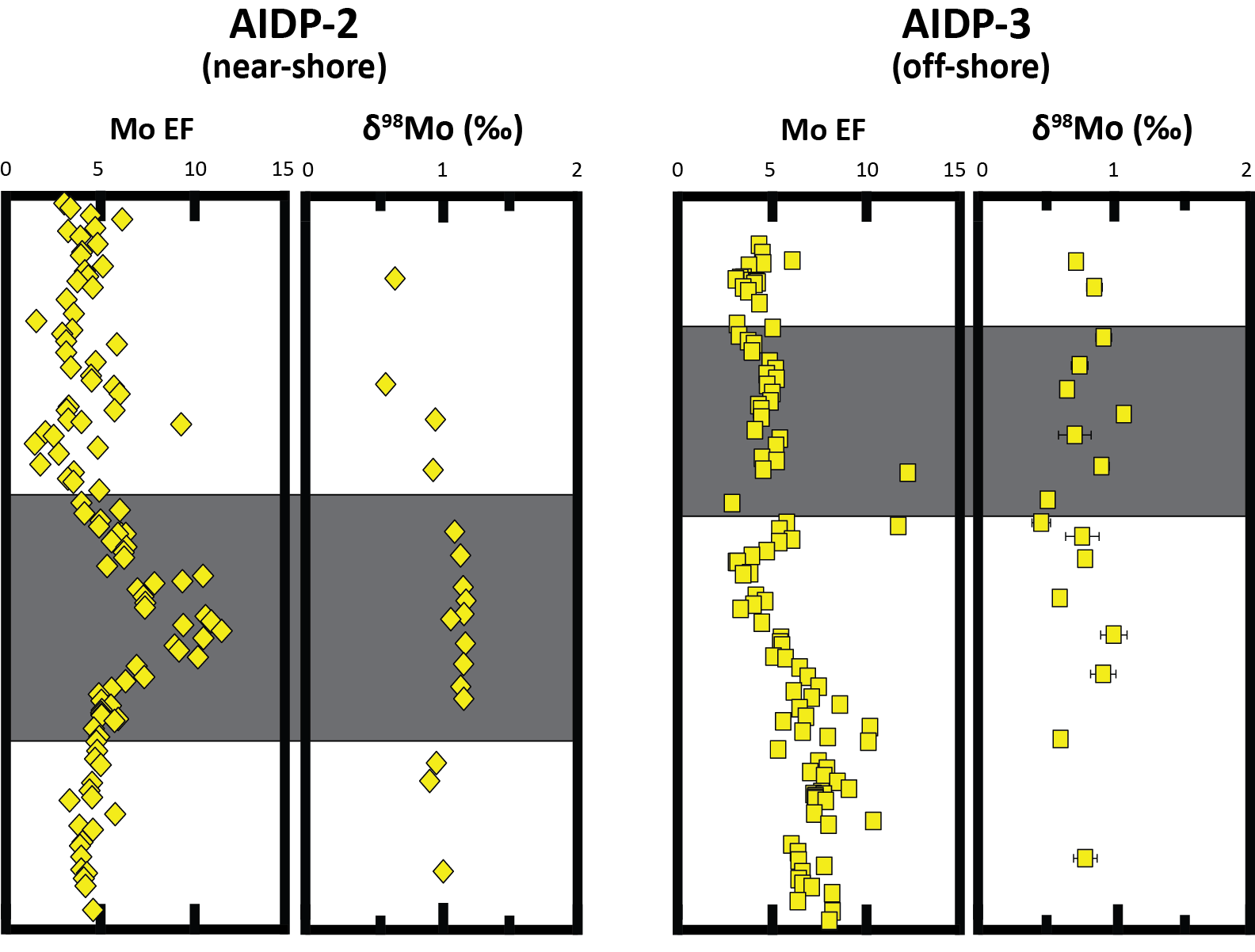 Normalized to Al
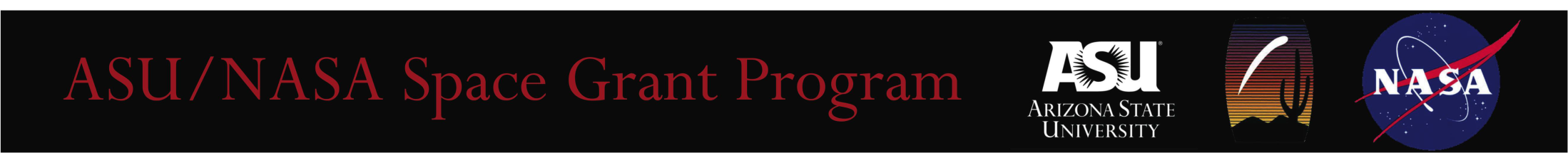 Detrital Corrections (backup slide)
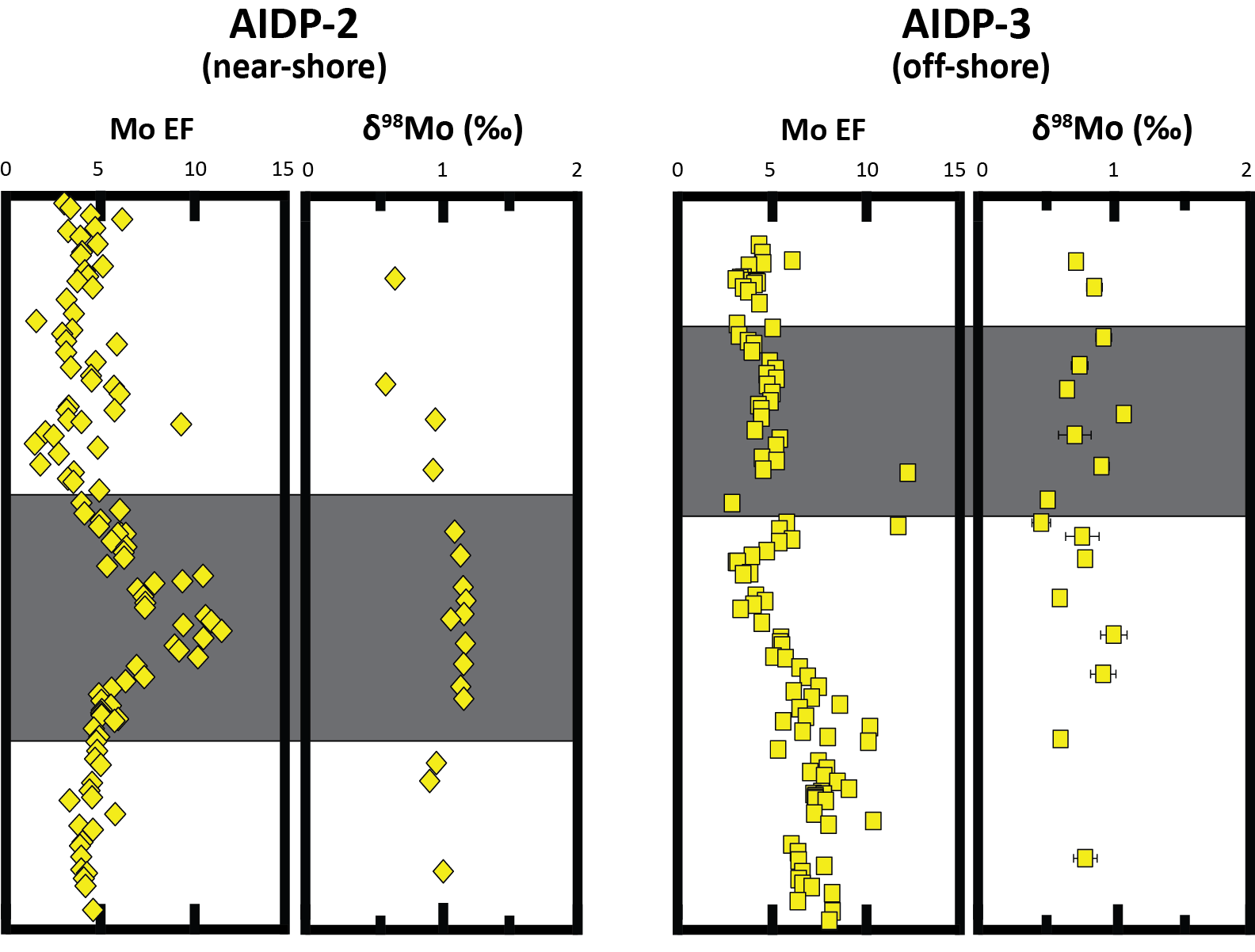 Normalized to Al
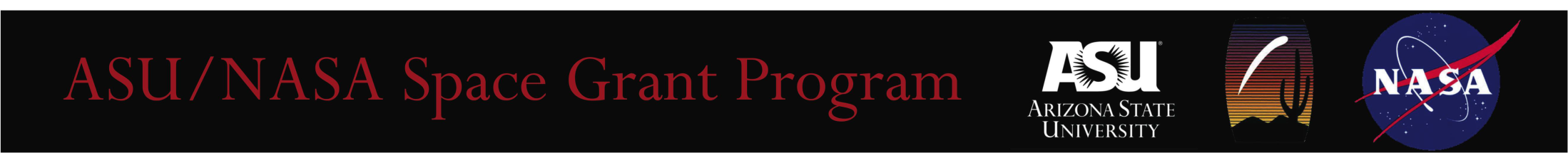